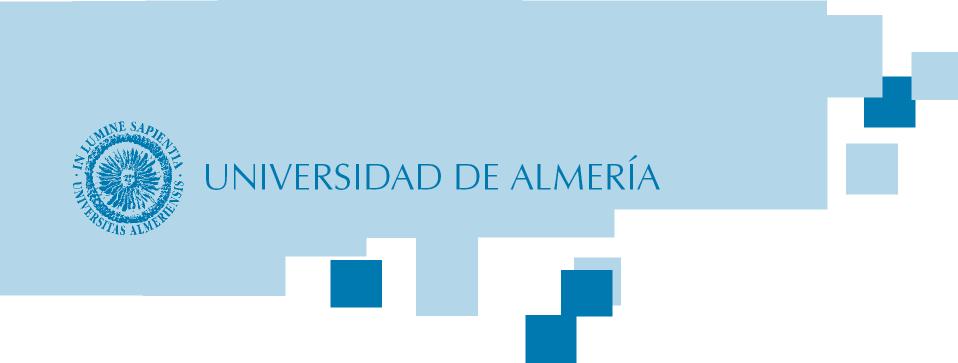 Non-linear iterative optimization method
 for locating particles using HPC techniques
G. Ortega1, J. Lobera2, I. García3, M. P. Arroyo2 and E. M. Garzón1

1Dpt. Computer Architecture and Electronics. University of Almería 
2Aragón Institute of Engineering Research (I3A). University of Zaragoza
3Dpt. Computer Architecture. University of Málaga
Heteropar 2014
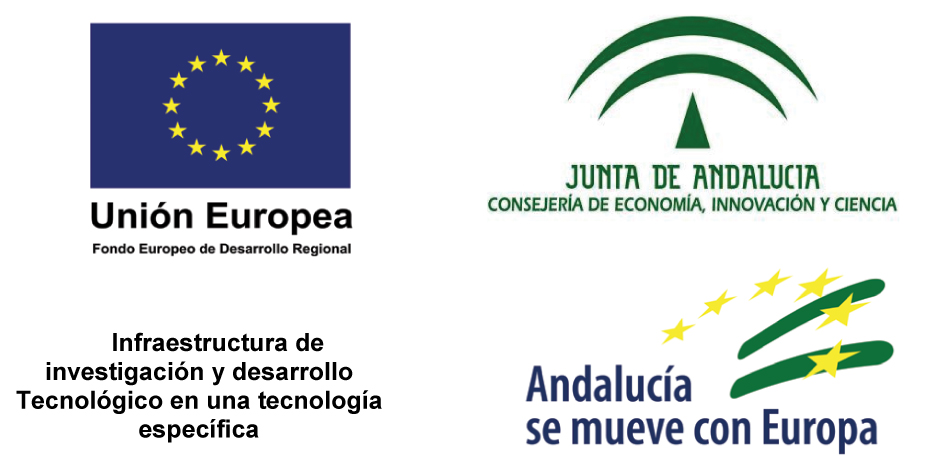 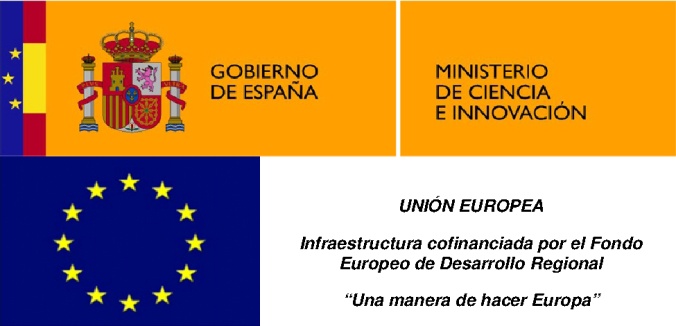 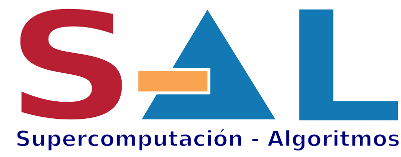 Outline
Introduction
Non-Linear ODT model for locating particles (NLODT-P)
Methodology to develop models
GPU computing (Forward procedure)
Validation of NLODT-P
Evaluation of NLODT-P
Conclusions
2
Optical Diffraction Tomography (ODT)
ODT characteristics: 
ODT has been recently introduced in several fields. 
High accuracy with non-damaging radiation and its imaging capability to recover information from the object.
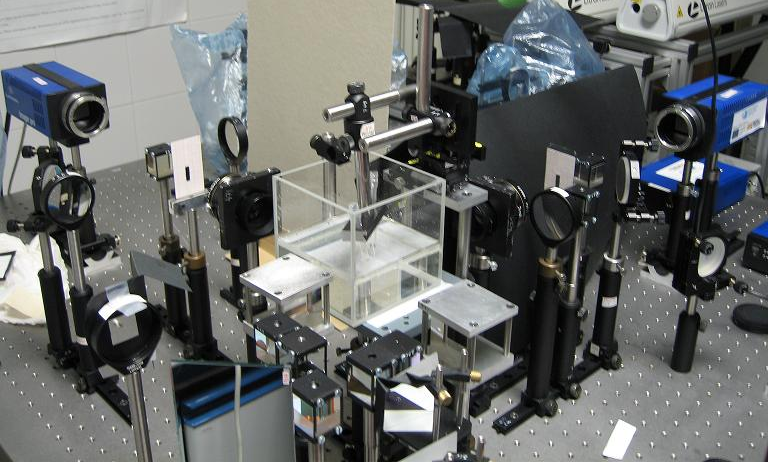 3
Optical Diffraction Tomography (ODT)
2D holograms
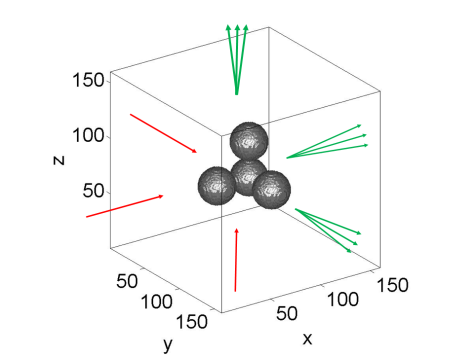 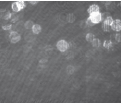 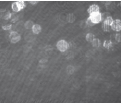 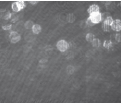 Laser
ODT techniques
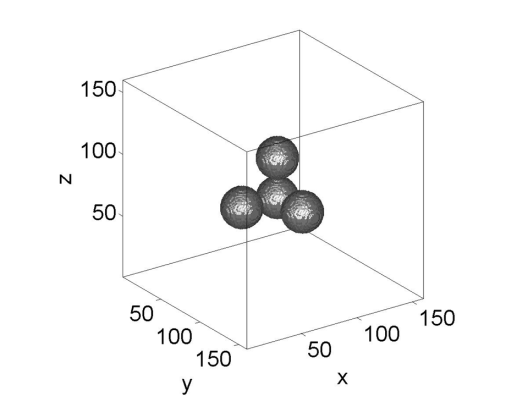 4
Optical Diffraction Tomography (ODT)
INPUTS
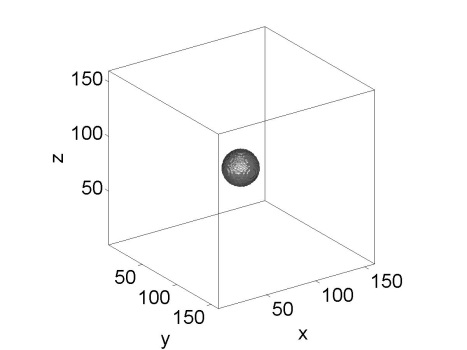 A priori
information
2D holograms
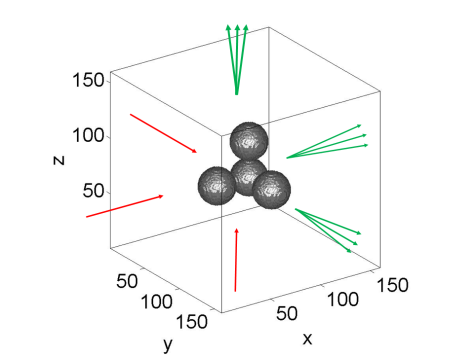 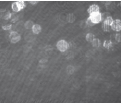 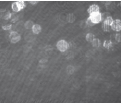 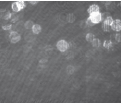 Diameter of the particles
Refractive index of particles
Fluid refractive index
Laser
ODT techniques
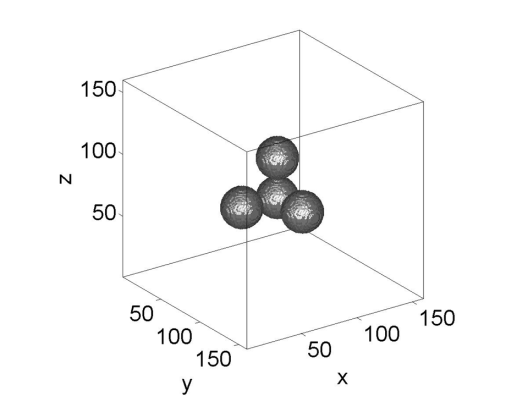 OUTPUT
Set of seeding particle locations
5
Optical Diffraction Tomography (ODT)
NLODT Preliminary model 2D (proposed by J. Lobera and J.M. Coupland) High computational cost.
The resolution of large and sparse linear systems of equations of complex numbers in double precision was required.
Linear Optical Diffraction Tomography (LODT)
Non Linear Optical Diffraction Tomography (NLODT)
Overcome the problems of multiple scattering in LODT 
High fidelity images
Implementation and validation of a 3D NLODT model for the location of particles
6
Non-Linear ODT model for locating particles (NLODT-P)
Helmholtz equation :
Er  (r) illuminating field. 
Es (r)  Scattering field.
n (r)   Refractive index of the object to reconstruct.
f (r)   Scattering potential.
Reconstruction problem  Optimization problem
Optimization 
Method CG
Estimation
of n(r)
7
Non-Linear ODT model for locating particles (NLODT-P)
1: Compute PL(1)
2: It = 2
3: while It < iterMax and Value < threshold do
4:      Update n(r)
5:      for i = 1, 2, ... until i < Nh do
6:             Eis(r) = Forward (Eir(r), n(r))
7:             Eir,n(r) = Eis(r) + Eir(r)
8:             Eic(r) = Filter (Eis(r), ki0,NA)
9:             Eim,n(r) = Forward ((Eic(r) − Eim(r))∗, n(r))
10:           Eim,n(r) = Eim,n(r) + (Eic(r) − Eim(r))∗
11:           g(r)∗ = g(r)∗ + (Eim,n(r), Eir,n(r))
12:      end for
13:      gMF (r) = Matched Filtering(g(r), sample)
14:      [PL(It), Value] = max(abs(gMF (r)))
15:      It = It + 1
16: end
Location of the 
1st particle
Initial Iteration
Update the refractive
index field
Compute the 
updated gradient, g(r)
Iterative
Process
Locate next particle
8
Non-Linear ODT model for locating particles (NLODT-P)
1: Compute PL(1)
2: It = 2
3: while It < iterMax and Value < threshold do
4:      Update n(r)
5:      for i = 1, 2, ... until i < Nh do
6:             Eis(r) = Forward (Eir(r), n(r))
7:             Eir,n(r) = Eis(r) + Eir(r)
8:             Eic(r) = Filter (Eis(r), ki0,NA)
9:             Eim,n(r) = Forward ((Eic(r) − Eim(r))∗, n(r))
10:           Eim,n(r) = Eim,n(r) + (Eic(r) − Eim(r))∗
11:           g(r)∗ = g(r)∗ + (Eim,n(r), Eir,n(r))
12:      end for
13:      gMF (r) = Matched Filtering(g(r), sample)
14:      [PL(It), Value] = max(abs(gMF (r)))
15:      It = It + 1
16: end
Initial Iteration
Resolution Helmholtz equation
Resolution Helmholtz equation
Iterative
Process
95% Runtime
9
Methodology to develop models (MATLAB + GPU computing)
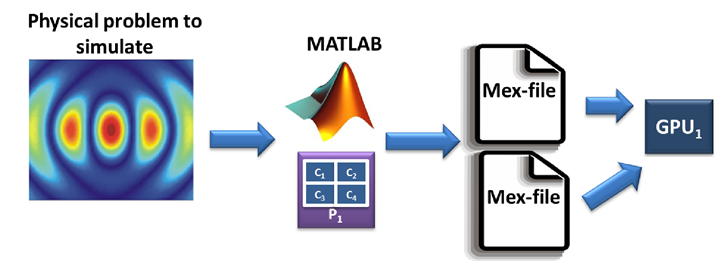 Multithreaded
High programming language level
Visualization tools
Libraries: GPUmat, Jacket, Mexfiles
Accelerate procedures  with high computational cost: Forward (Helmholtz  equation)
10
GPU computing (Forward procedure)
Linear Eliptic Partial 
Differential of 
Equations (PDE)
Green’s Functions
Spatial Discretization (based on FEM)
Large linear system of equations
M is sparse, symmetric and with a 
regular pattern
Biconjugate Gradient Method (BCG)
11
11
GPU computing (Forward procedure)
Biconjugate Gradient Method (BCG)
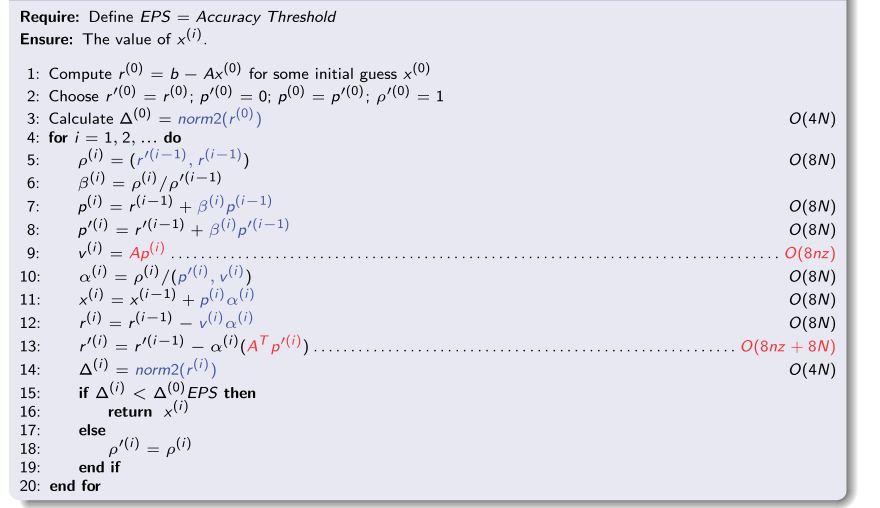 dots
saxpy
SpMV
Regular Format
12
GPU computing (Forward procedure)
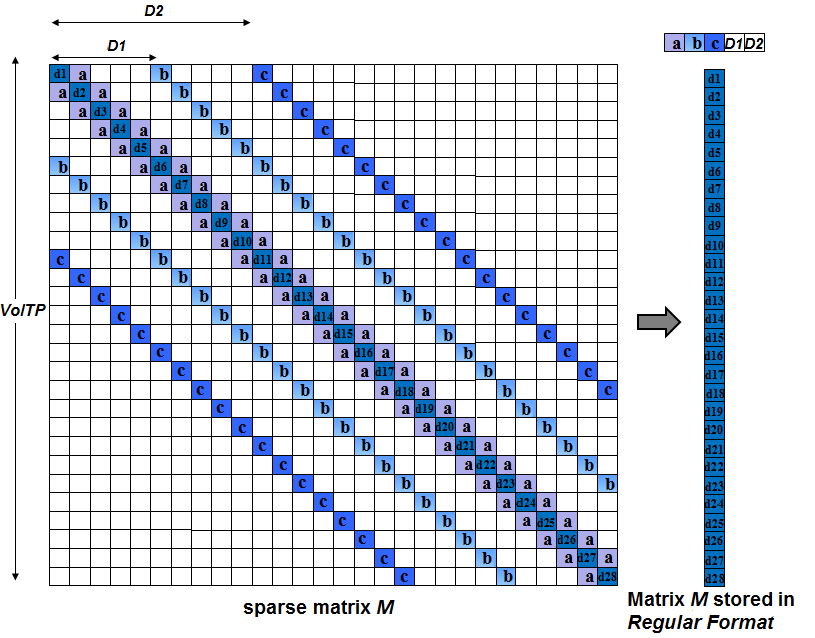 Regularities of M
Complex symmetric matrix
Max 7 nonzeros/row
Nonzeros are located by 7 diagonals
Same values for lateral diagonals (a, b, c)
Mem. Req. (GB) for storing M:

VolTP 	CRS      ELLR-T    Reg Format
  1603 	  0.55        0.44        0.06
  6403 	 35.14      28.33       3.91 
16003 	549.22    442.57    61.04
13
GPU computing (Forward procedure)
CUDA interface.
CUBLAS library for saxpy and dot operations.
Optimization techniques:
The reading of the sparse matrix and data involved in vector operations are coalesced global memory access, this way the bandwidth of global memory is maximized.
Shared memory and registers are used to store any intermediate data.
14
Validation of NLODT-P
4 particles of 2µm 
= 0.633µm 
NA = 0.55 
Vol= 1603
Nh = 1
A PRIORI INFORMATION:
Diameter of the particles
Refractive index of particles
Fluid refractive index
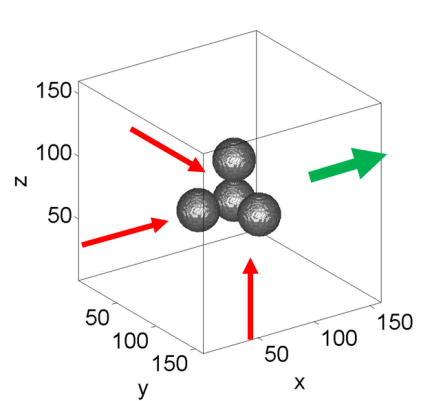 Volume to reconstruct
15
Validation of NLODT-P
4ª iteration
1ª iteration
3ª iteration
2ª iteration
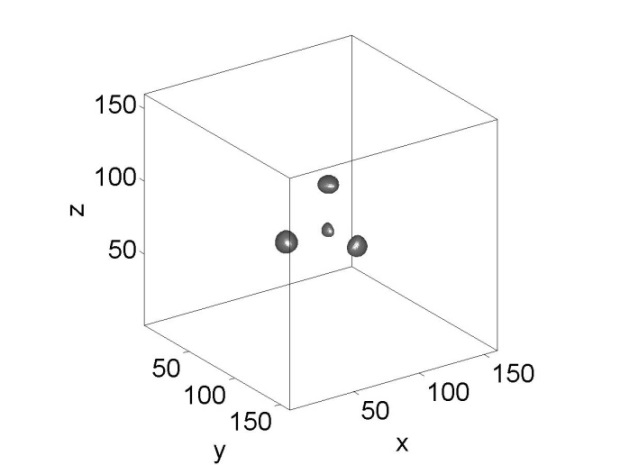 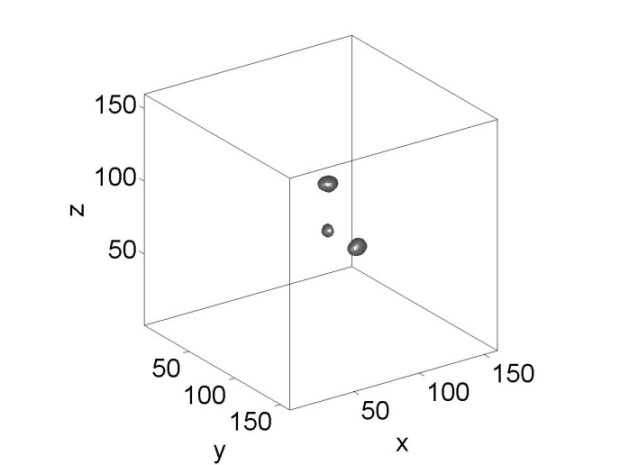 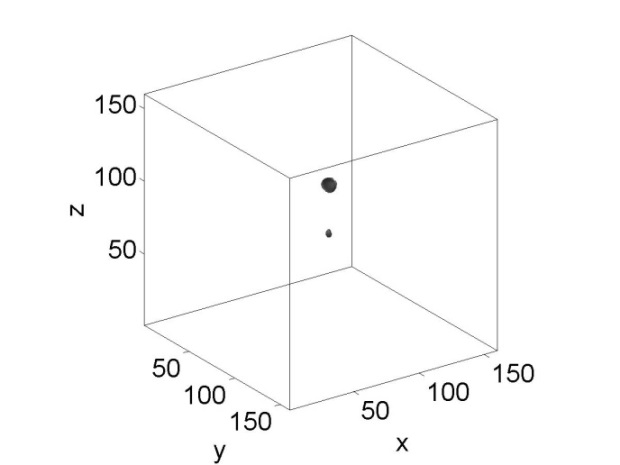 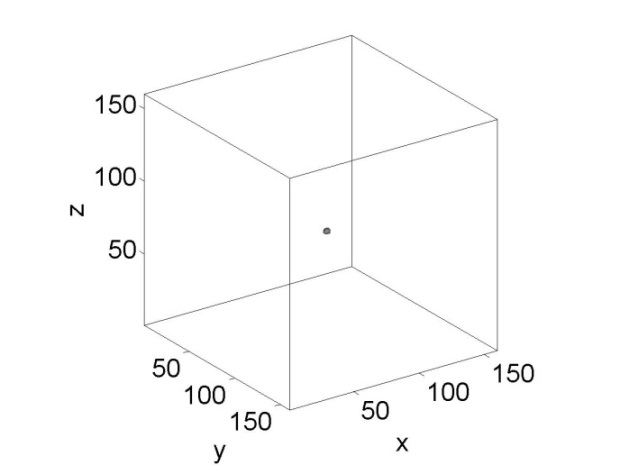 Evolution of the gradient of the cost function, g(r)
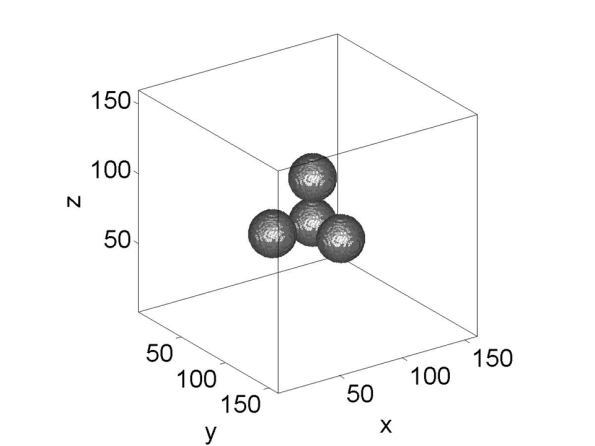 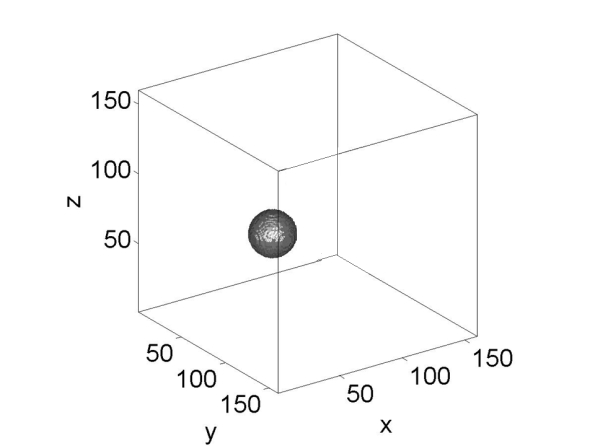 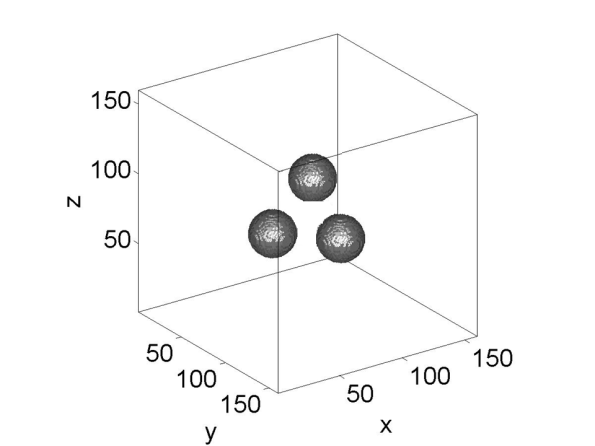 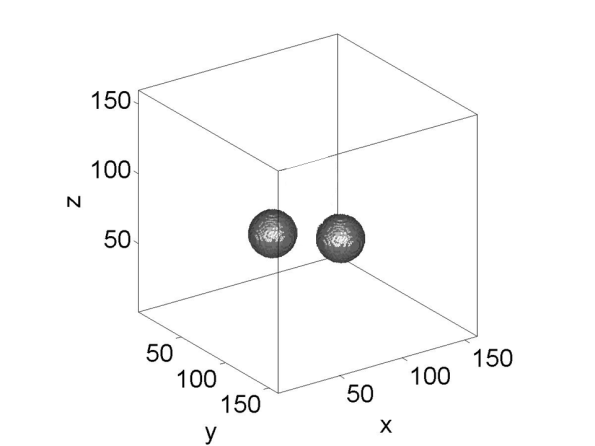 Evolution of the distribution of the refractive  index, n(r)
16
Evaluation of NLODT-P
GPU architecture (CUDA programming interface)
Multicore: Intel Xeon E5620 (8 cores)
(2.4 GHz, 48 GB RAM) under Linux.
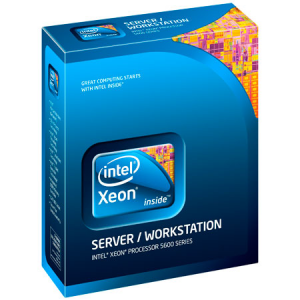 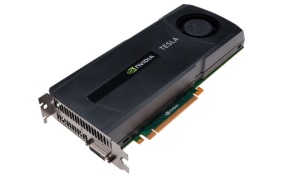 17
Evaluation of NLODT-P
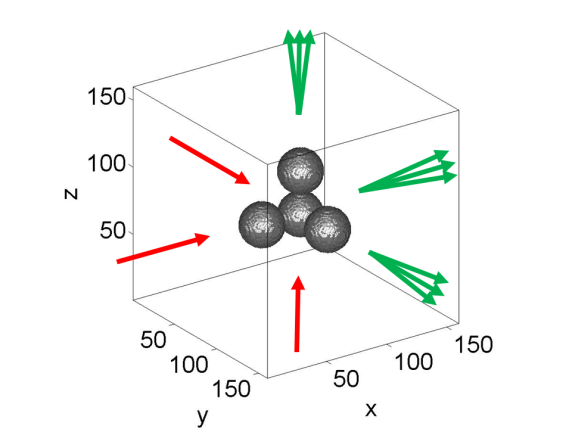 4 particles of 0.5µm 
= 0.633µm 
NA = 0.55 
Vol= 2003-2803
Nh = 3
iterMax=4
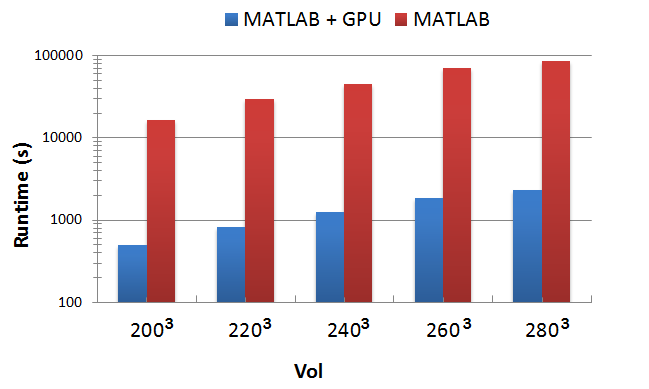 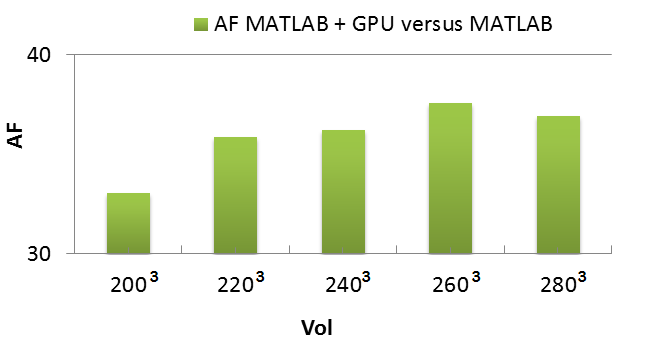 18
Conclusions
A physical model of Non-linear ODT for the application in velocimetry techniques has been implemented and evaluated over 3D prototypes of interest (NLODT-P).
MATLAB framework  productivity in the generation of codes.
Integration of GPU computing and MATLAB  Mex-files.
Illustration of a methodology for the development of scientific applications.
GPU memory is a limiting factor.
Future works: distributed implementation.
19
Conclusions
Distributed version of Forward
MultiGPU Implementation
Multicore CPU Implementation
+
CUDA
Message Passing Interface (MPI)
Hybrid Implementation (BCG-3DH)
Solve larger problems
Runtime is reduced
20
Conclusions
Runtime (s) of 1000 iterations of the BCG-3DH using 
8GPUs+8CPUs versus 8GPUs
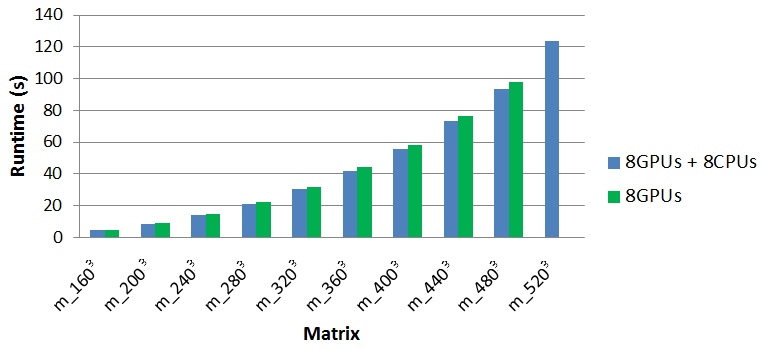 Vol
21
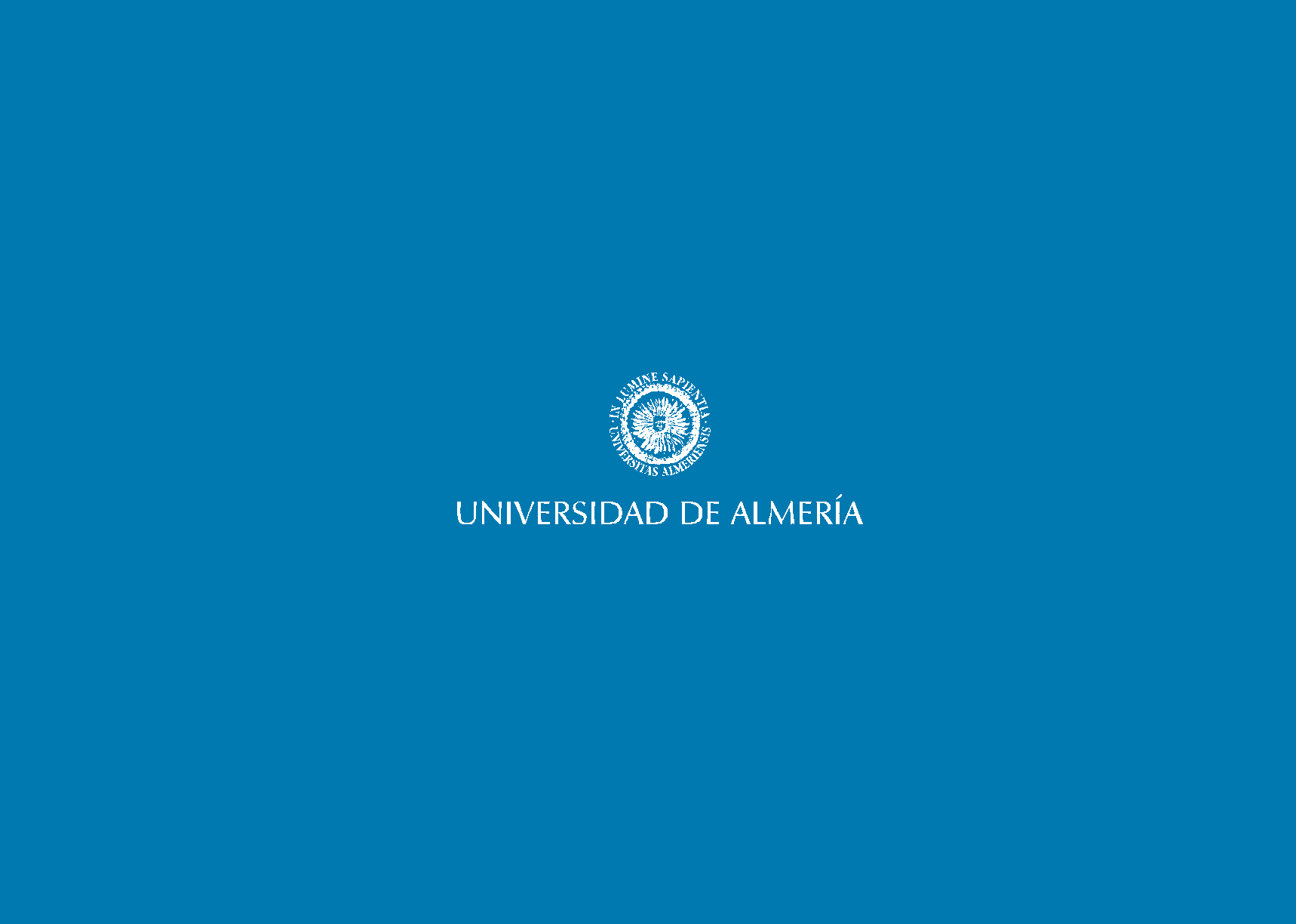 Contraportada
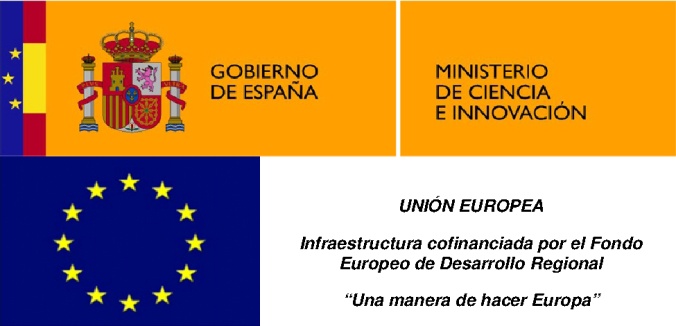 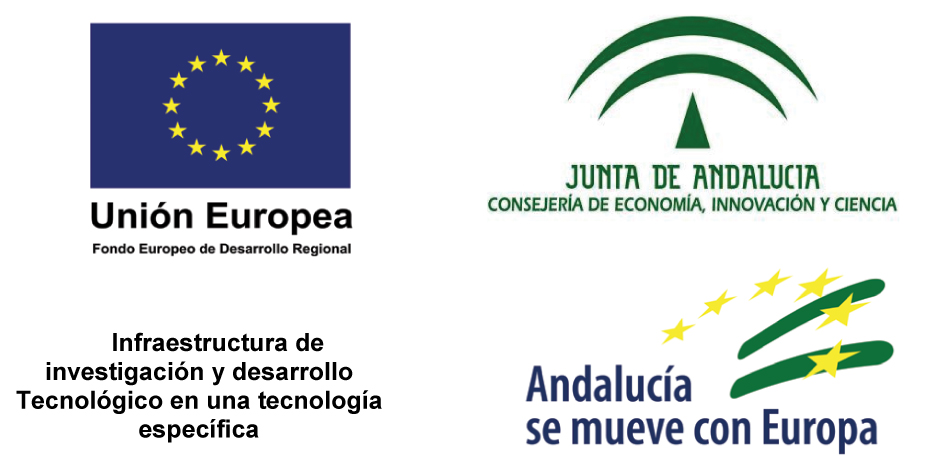 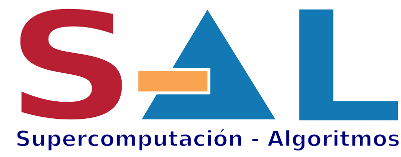 22